Access to Healthcare: Community Health Promotion and Education in Uganda
Dr Linda Gibson
Dr David Musoke
Henry Bugembe
Mariam Nakirija
Dr Jody Winter
Dr Deborah Ikhile
Grace Lubega
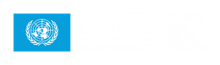 Housekeeping
Please ensure that your microphone is muted​.
Please ensure that your camera is turned off​.
The meeting will be recorded, and your name may be visible as an attendant. If you do not want your name appearing, please email NTUGlobal@ntu.ac.uk.​
If you would like to comment or ask a question during the session, please raise your hand or use the chat function.
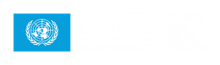 Setting the context- Dr Linda Gibson
Uganda health system and the NTU-MAK – Dr David Musoke
Section title
Section title
Section title
Section title
Access to Healthcare: Community Health Promotion and Education in Uganda
3
Section titlein Cambria Bold
Presentation title
4
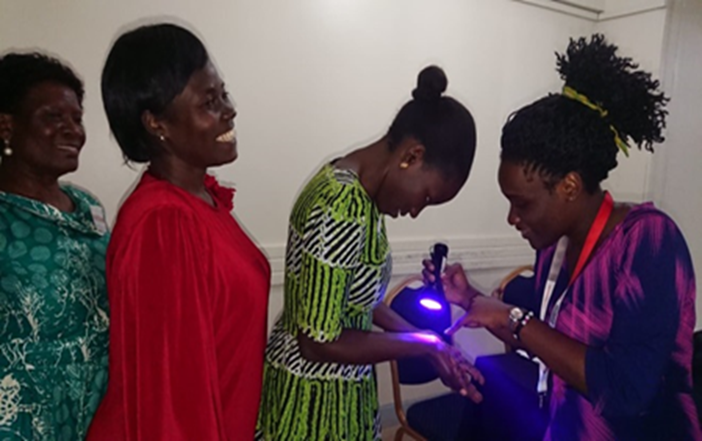 Key achievements
Antimicrobial resistance (AMR), antimicrobial stewardship (AMS) and infection prevention & control (IPC) training and awareness raising
86 health practitioners (human and animal health)
227 CHWs
300+ primary schools
University students 
Sustainability supported by:
Medicines & Therapeutic Committee established at Entebbe Regional Referral Hospital 
Online communities of practice established 
Data collected to support further research & targeted interventions:
Global Point Prevalence Survey of antimicrobial drug use at Entebbe RRH 
Community surveys of antimicrobial drug use, knowledge & attitudes around AMR & AMS 
Pre and post training questionnaires for health practitioners to measure training impact
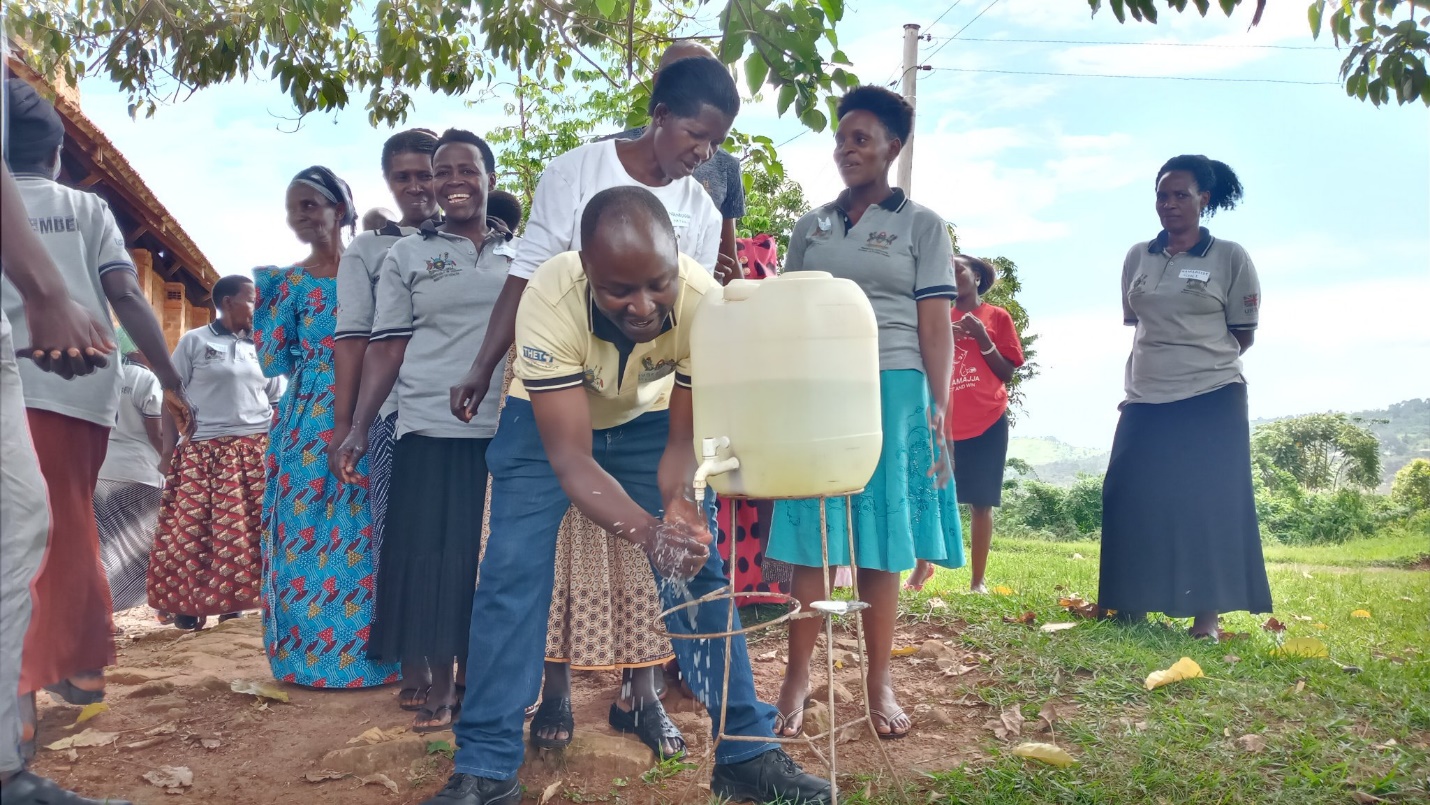 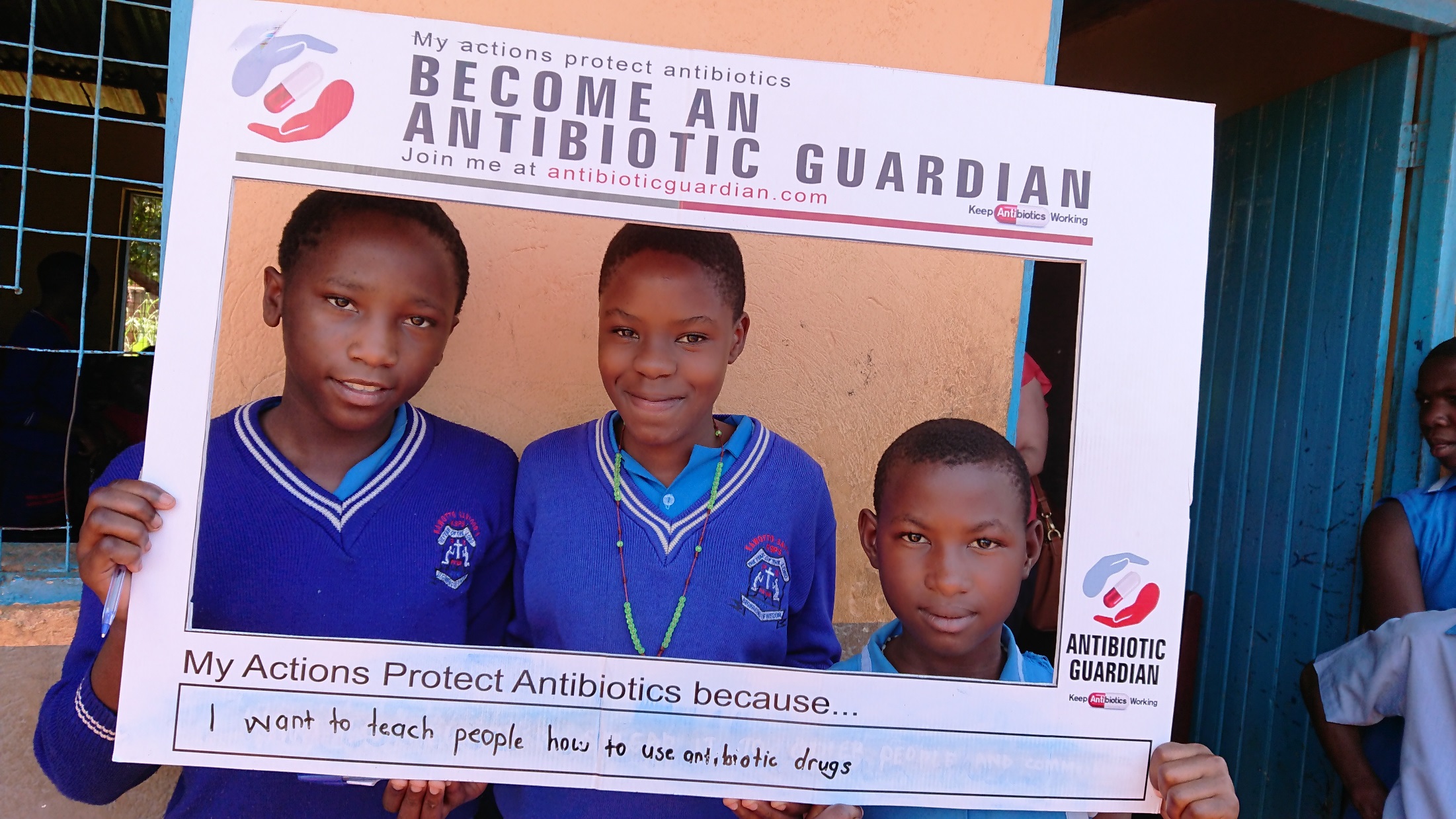 Presentation title
5
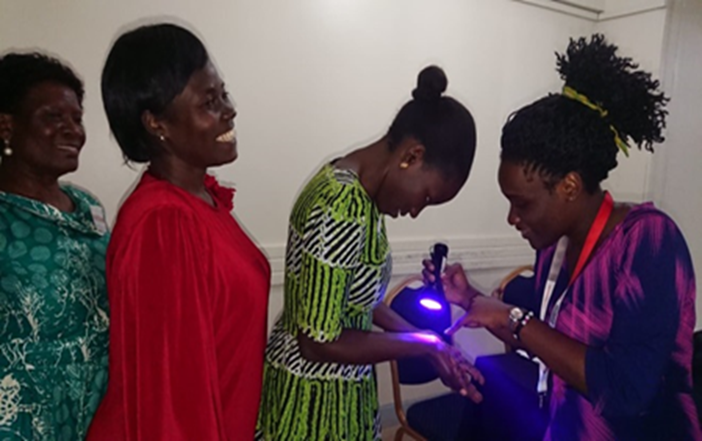 Key achievements
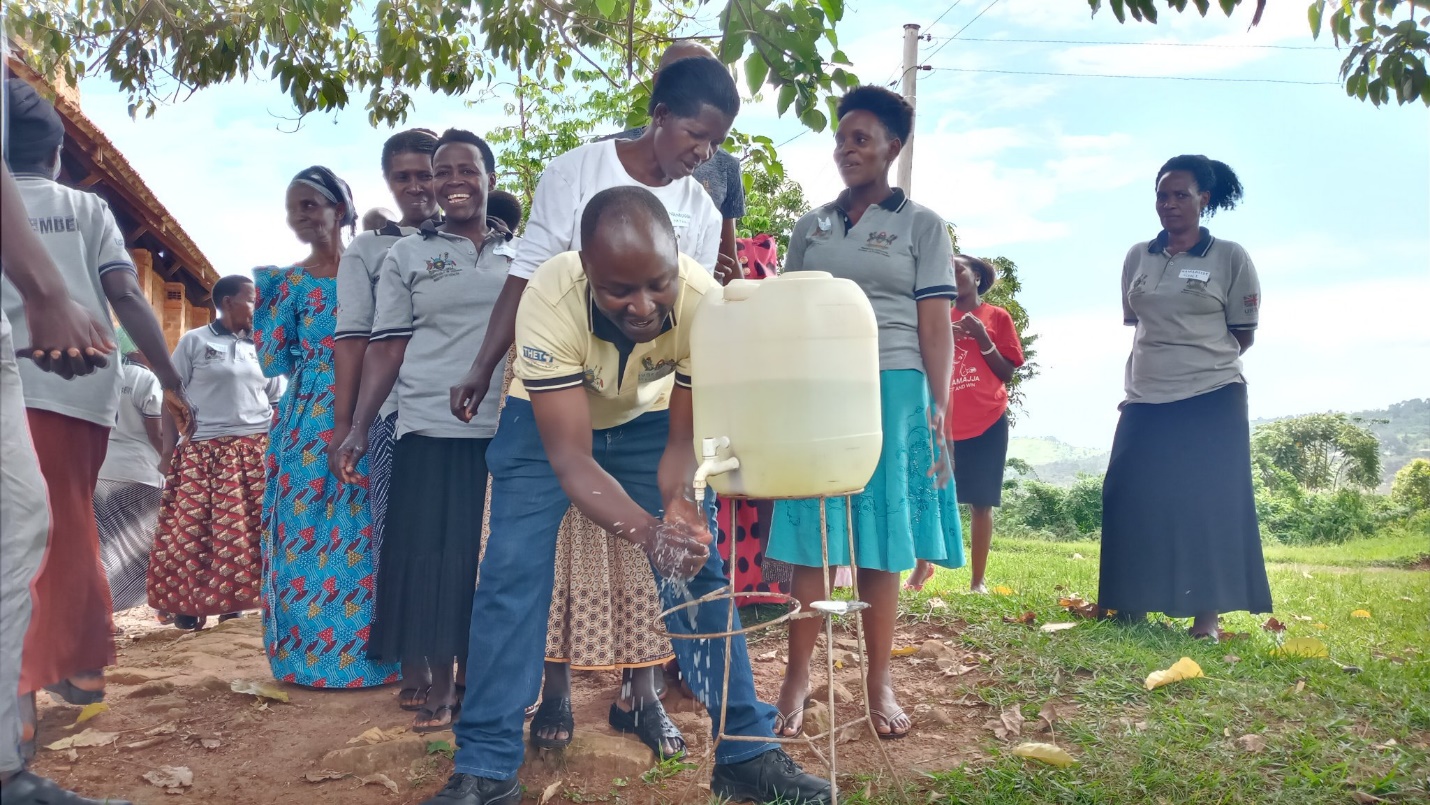 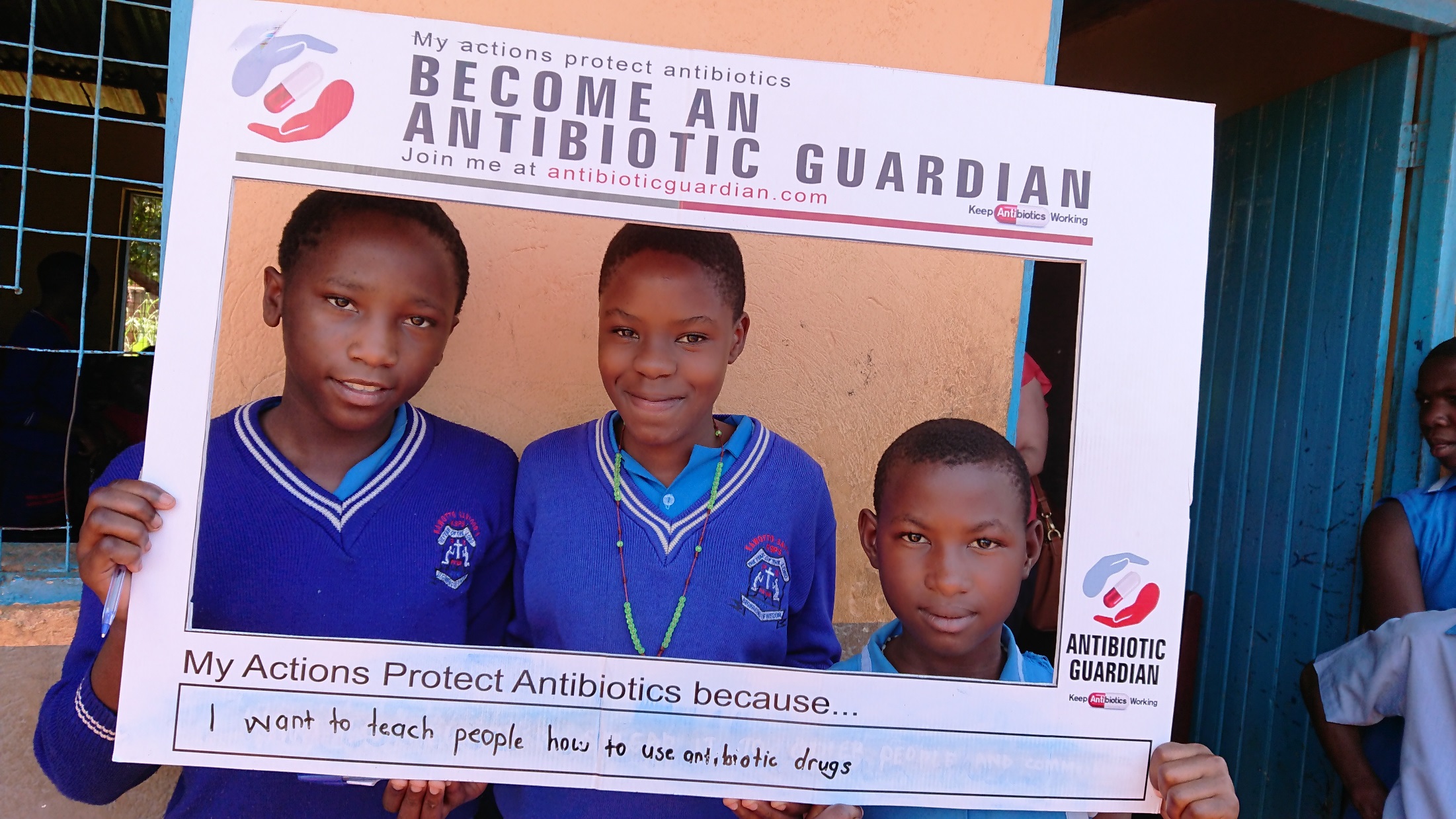 Presentation title
6
The Vision of Alma Ata
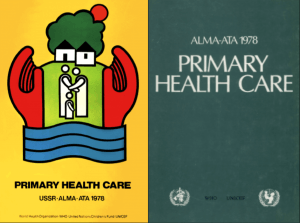 300+ primary schools
University students 
40 years of the Alma Ata Declaration on primary healthcare (PHC) which emphasised the importance of Community Health Workers (CHWs) in ensuring its vision of Health for All. 
The Role of Community Health Workers (CHWs)in Primary Care Systems in low resource countries: a core component of the global health workforce
Debates about realizing the vision still central in Global Health today e.g. Primary health care towards universal health coverage. In Seventy-second World Health Assembly, 1 April 2019. Geneva: World Health Organization; 2019. Available from: http://apps.who.int/gb/ebwha/pdf_files/WHA72/A72_12-en.pdf

Bhutta Zulfiqar A, Atun Rifat, Ladher Navjoyt, Abbasi Kamran. Alma Ata and primary healthcare: back to the future BMJ 2018; 363 :k4433
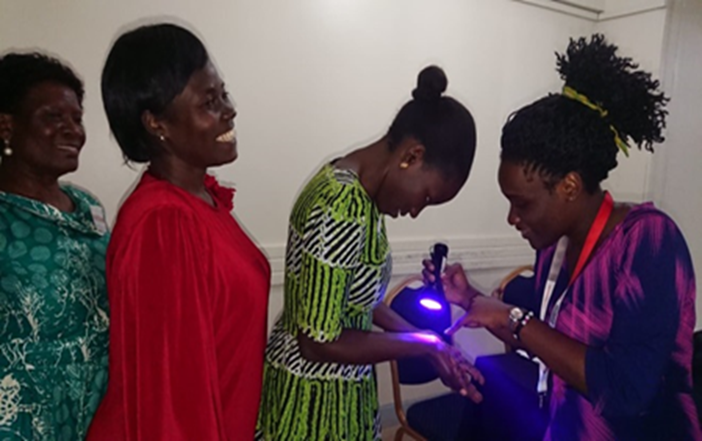 Key achievements
Antimicrobial resistance (AMR), antimicrobial stewardship (AMS) and infection prevention & control (IPC) training and awareness raising
86 health practitioners (human and animal health)
227 CHWs
300+ primary schools
University students 
Sustainability supported by:
Medicines & Therapeutic Committee established at Entebbe Regional Referral Hospital 
Online communities of practice established 
Data collected to support further research & targeted interventions:
Global Point Prevalence Survey of antimicrobial drug use at Entebbe RRH 
Community surveys of antimicrobial drug use, knowledge & attitudes around AMR & AMS 
Pre and post training questionnaires for health practitioners to measure training impact
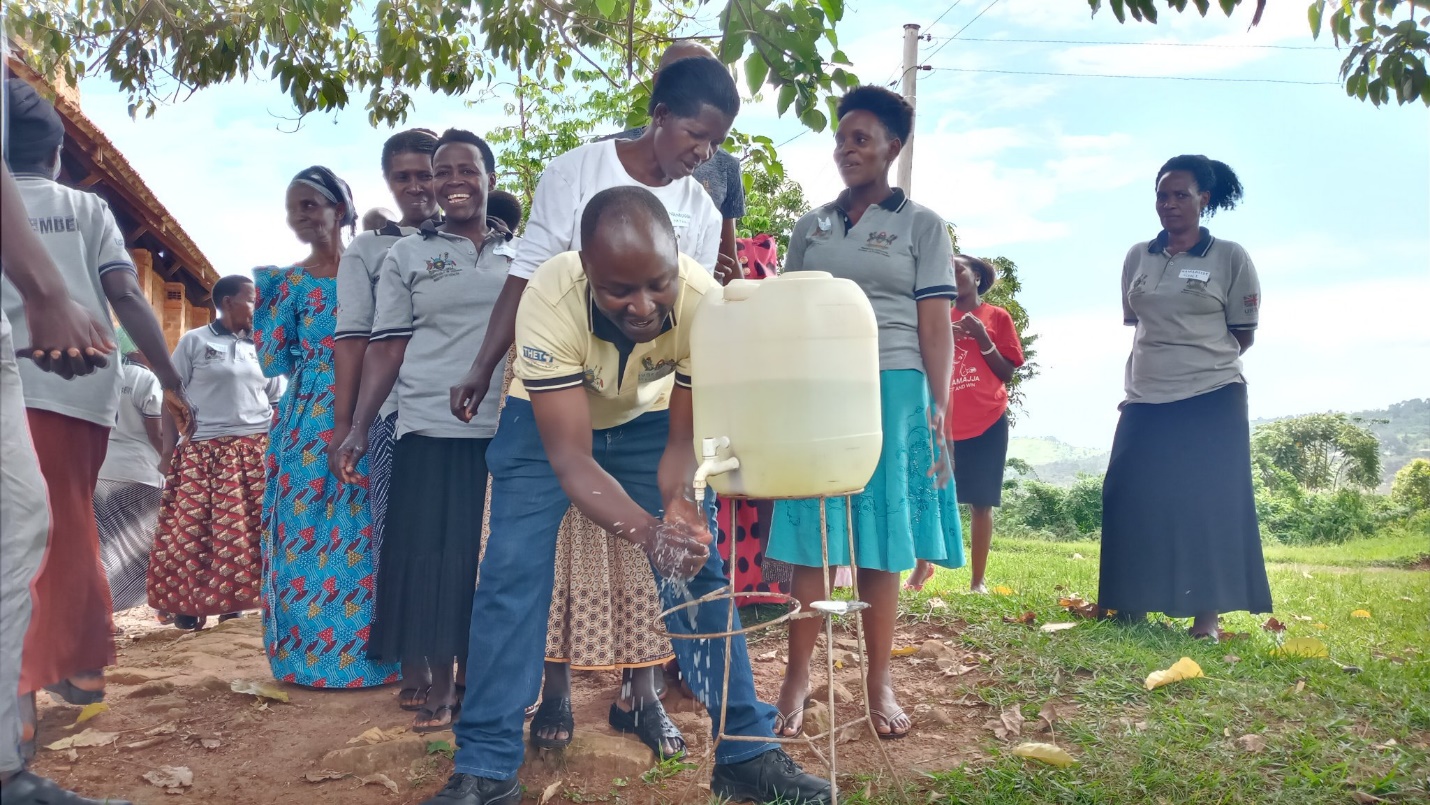 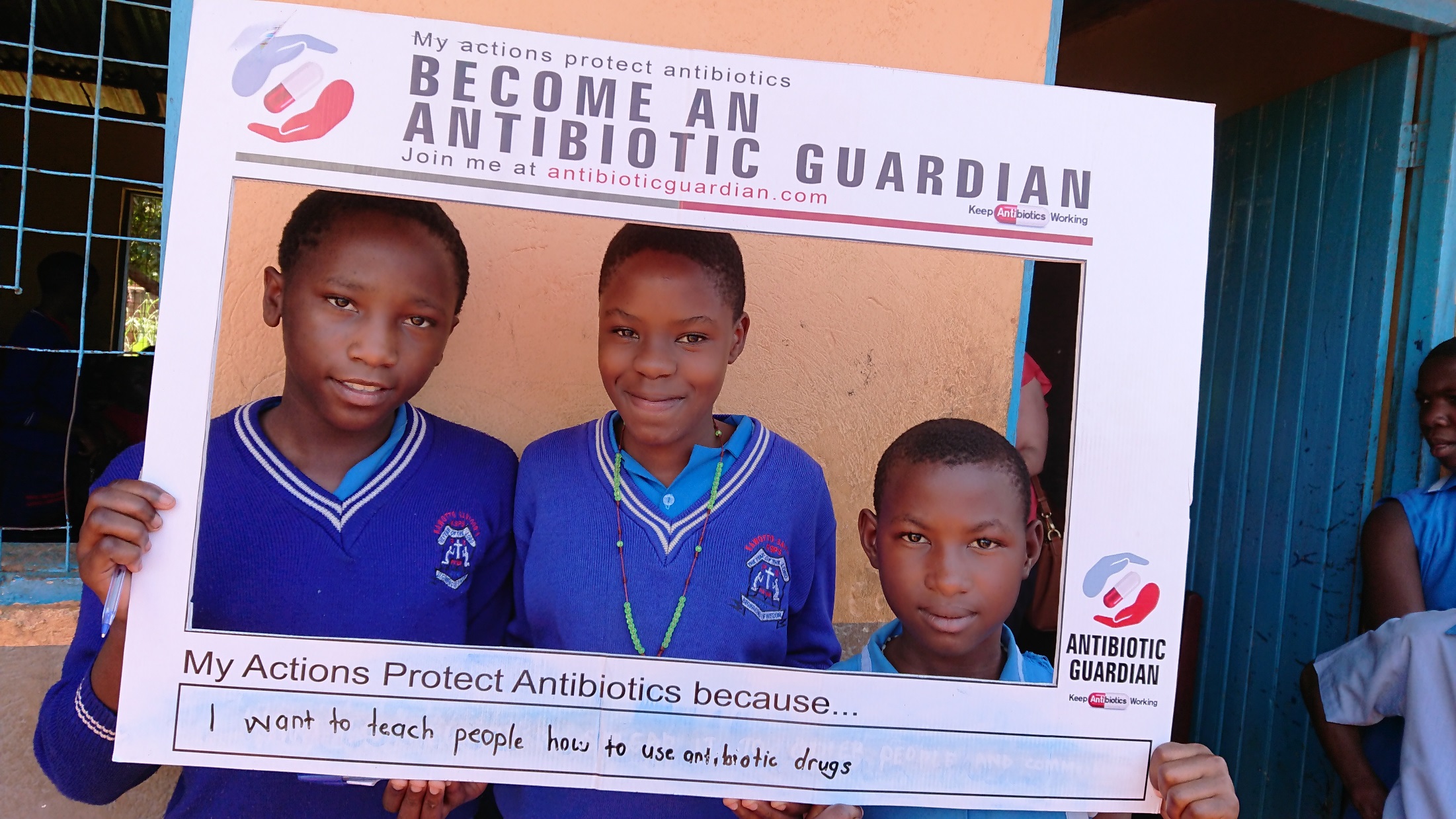 Presentation title
8
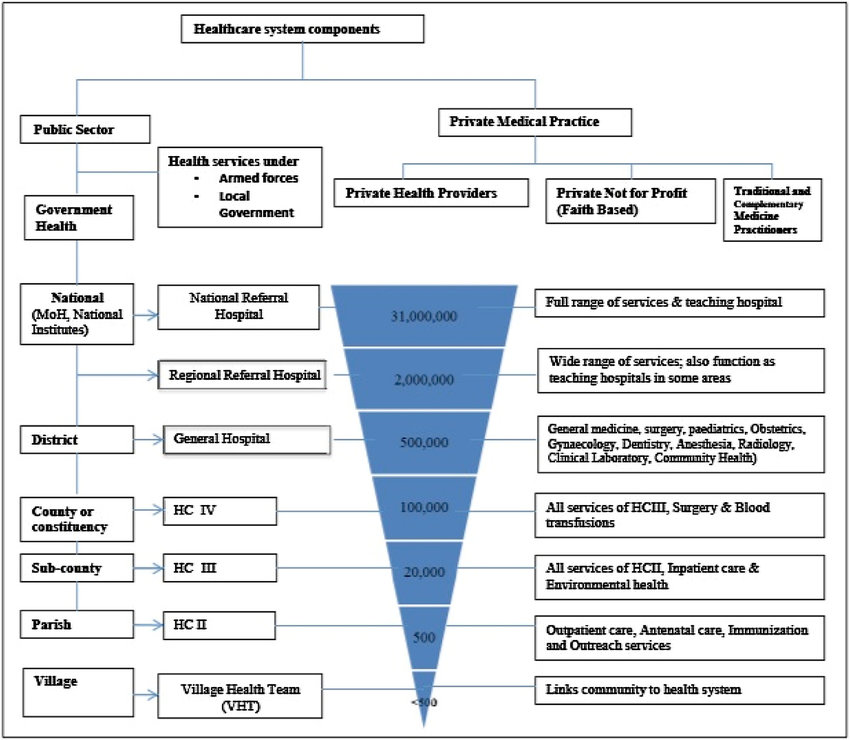 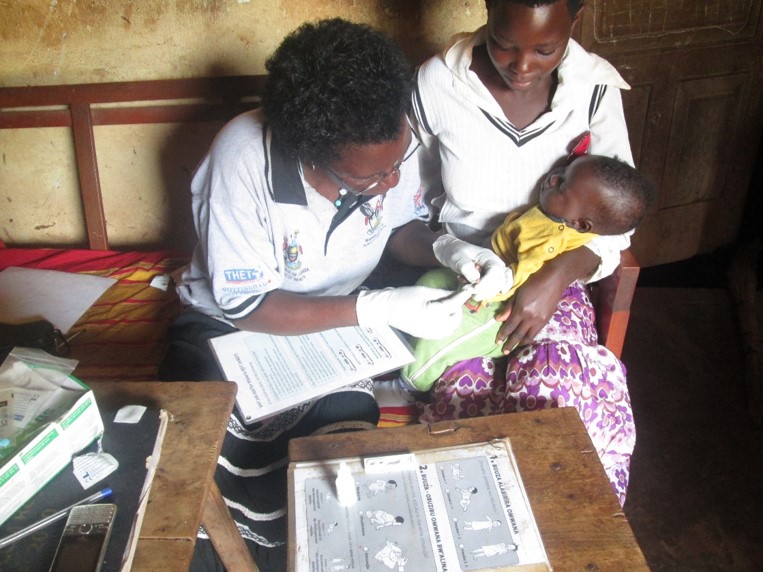 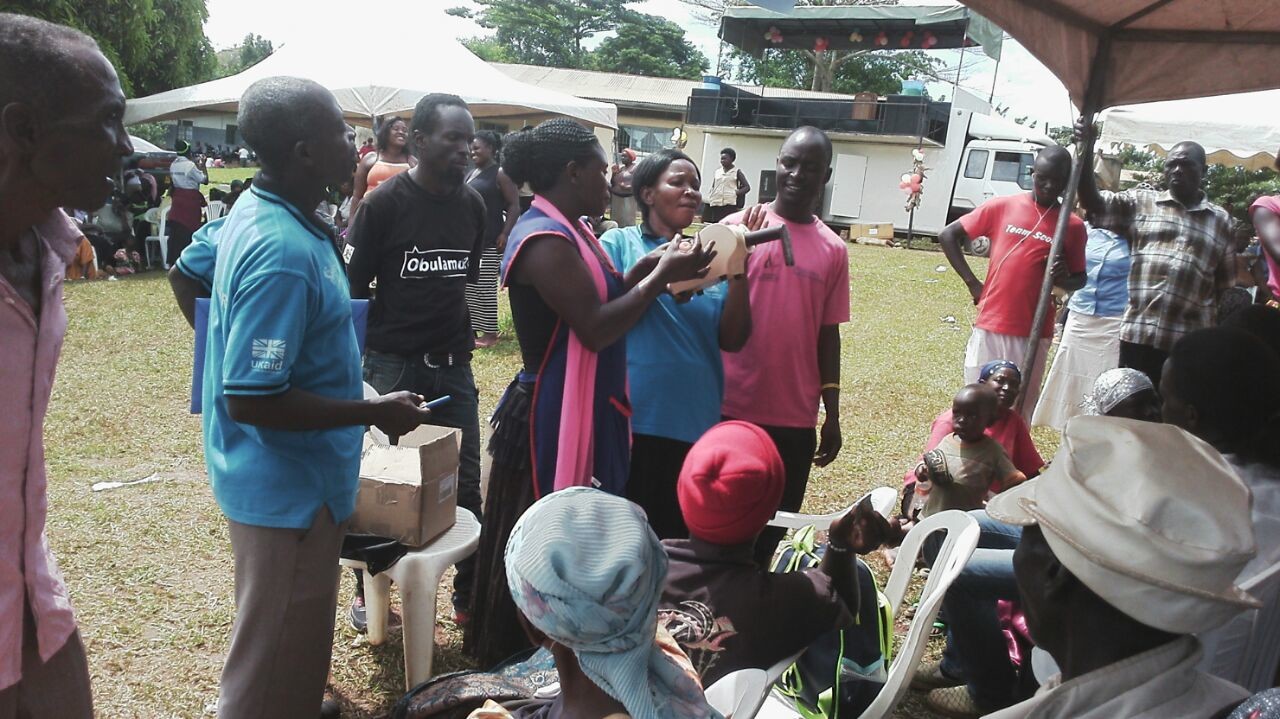 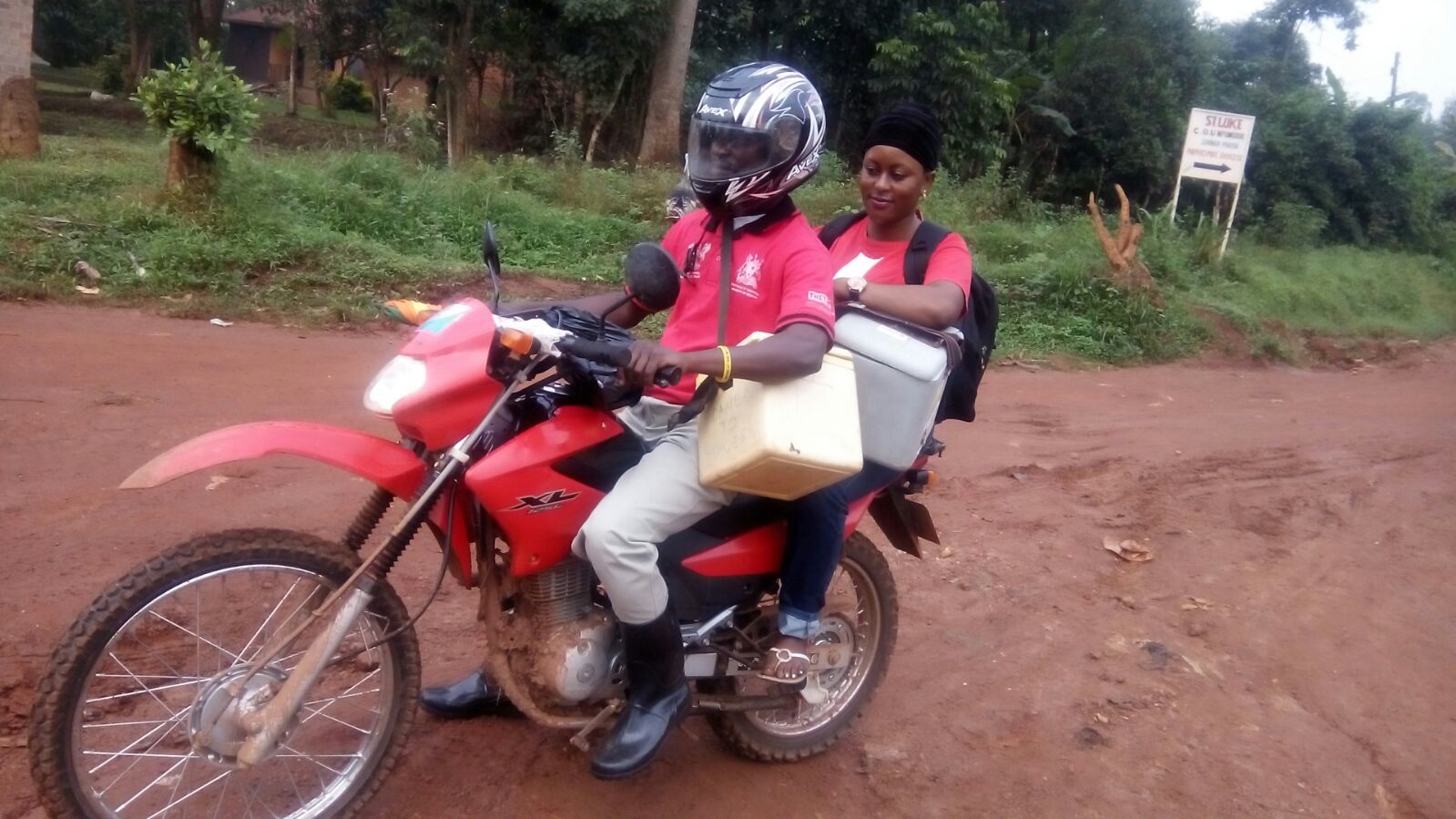 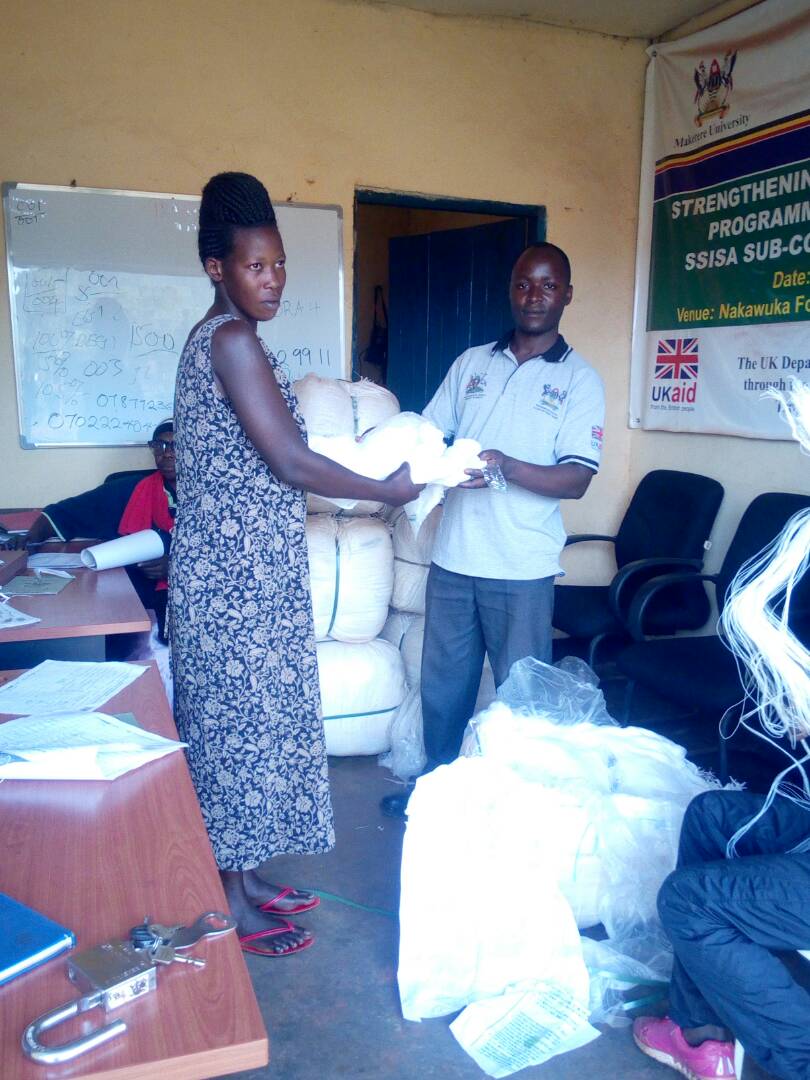 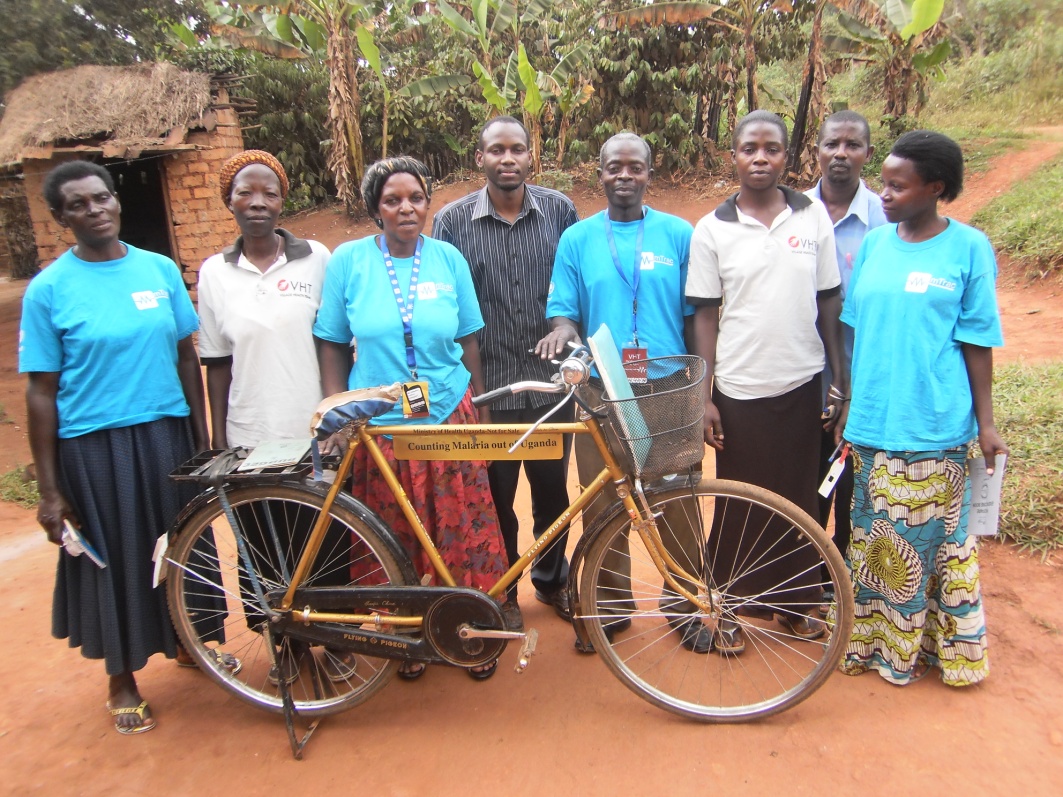 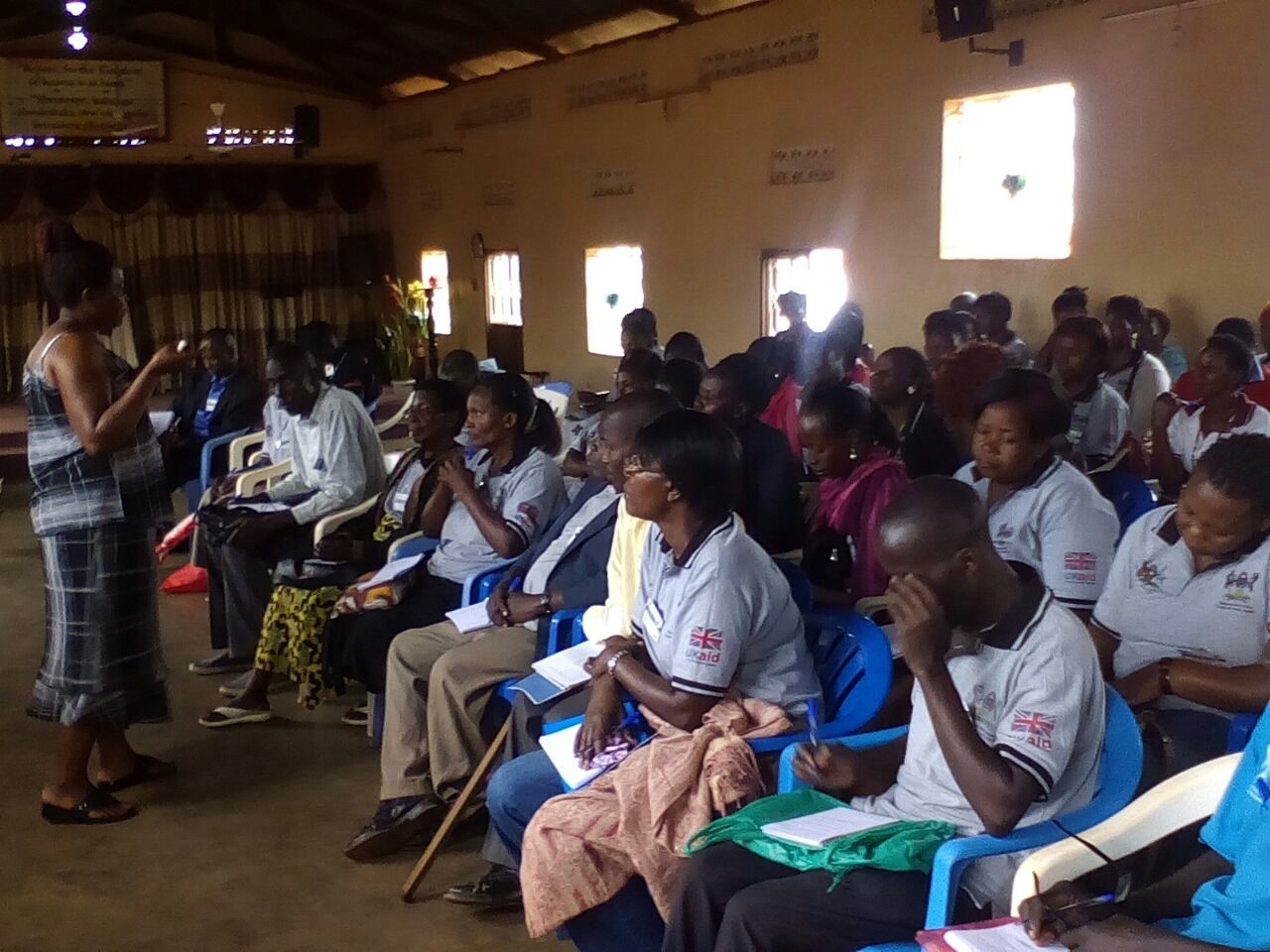 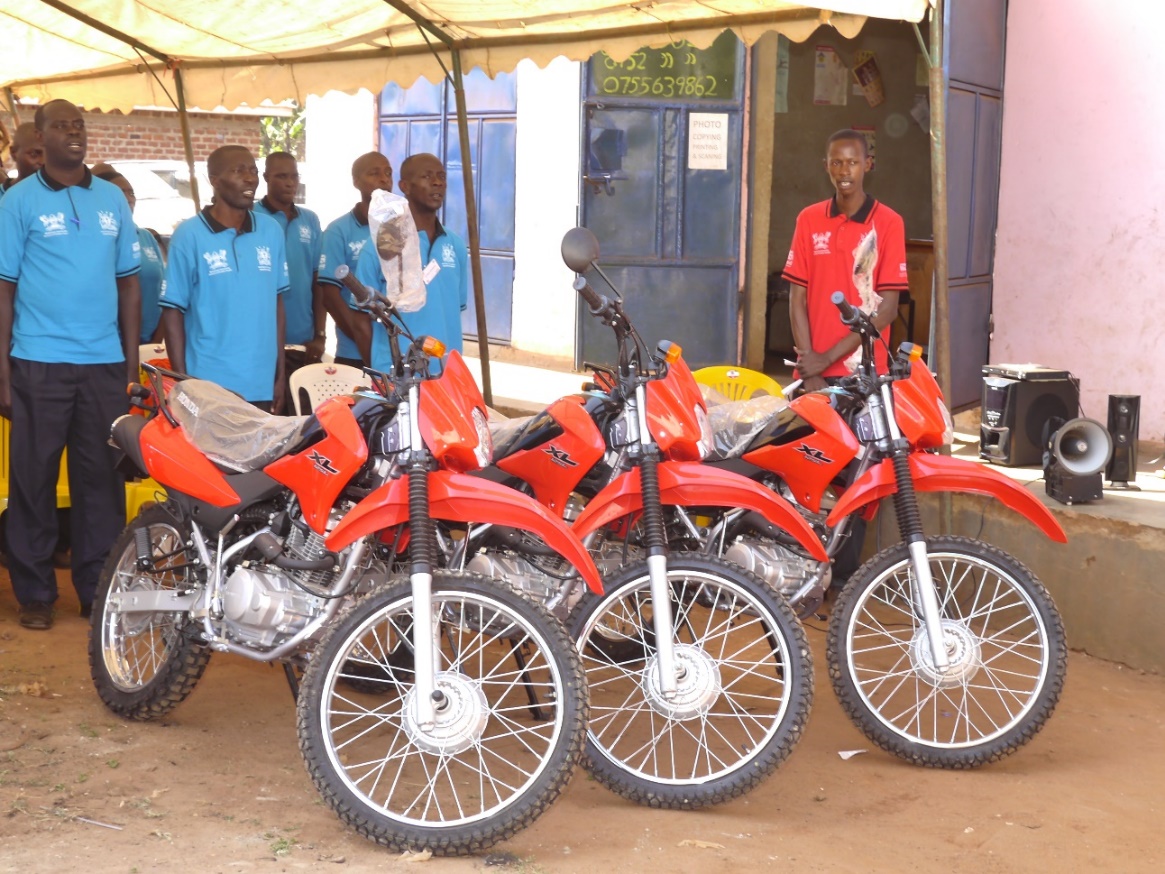 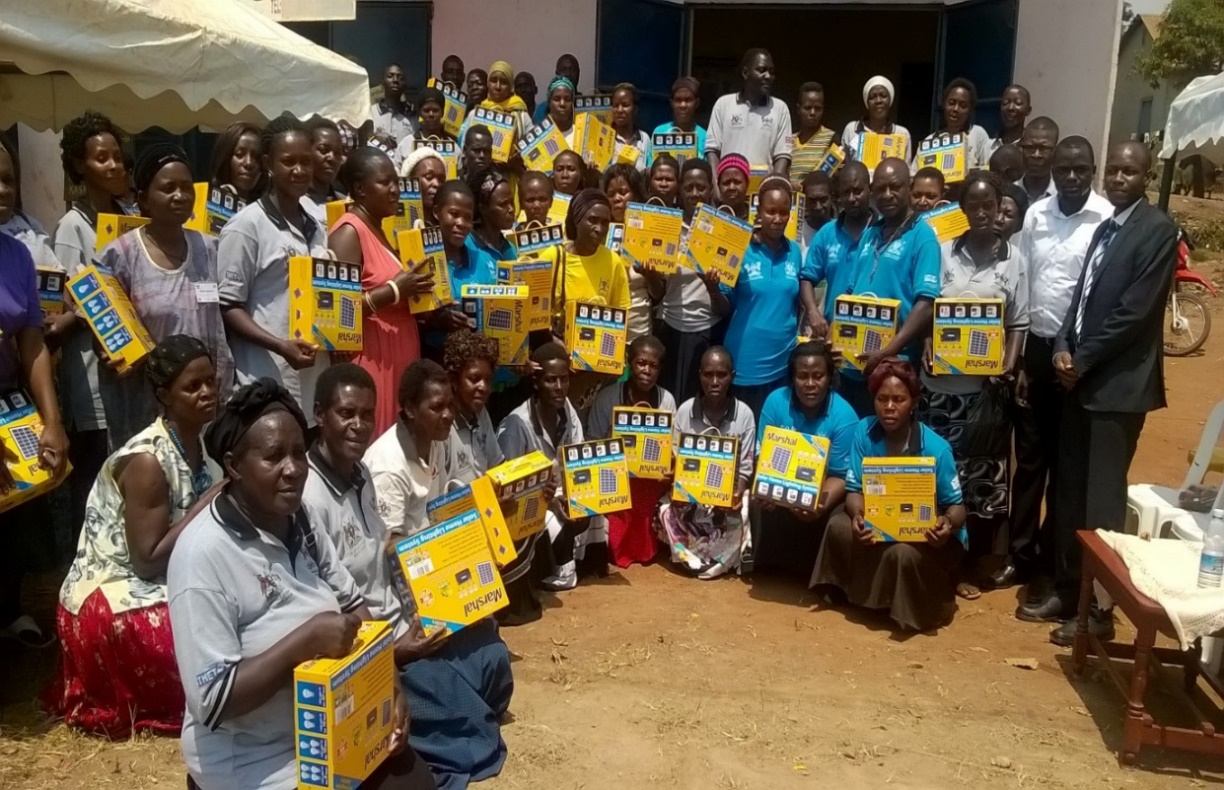 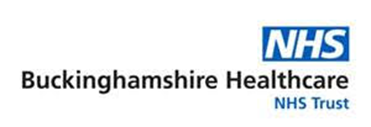 Commonwealth Partnerships for Antimicrobial Stewardship(CwPAMS) project
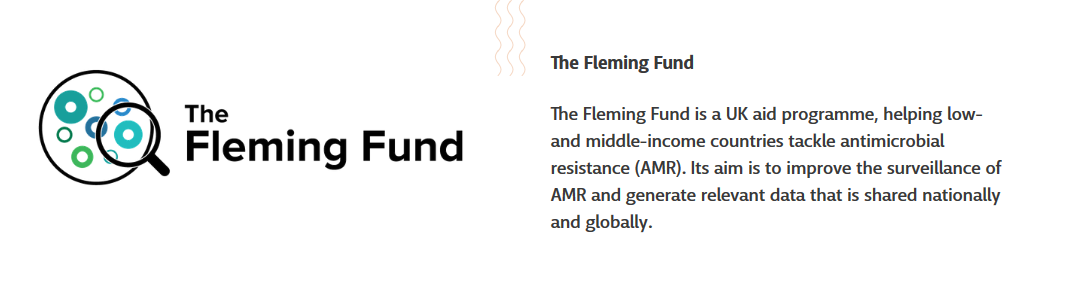 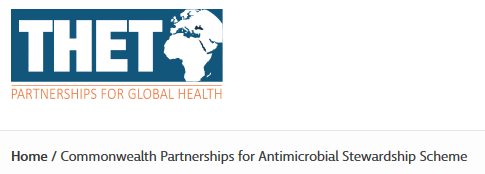 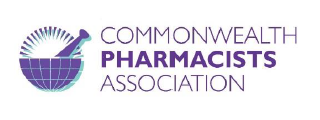 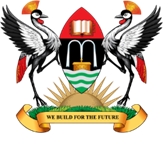 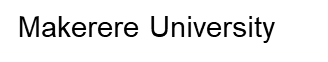 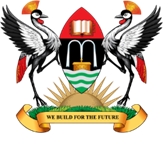 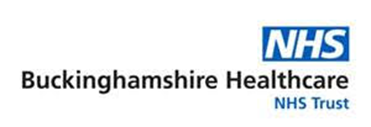 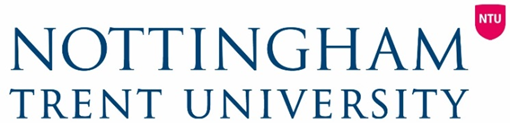 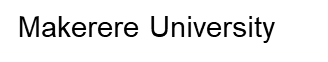 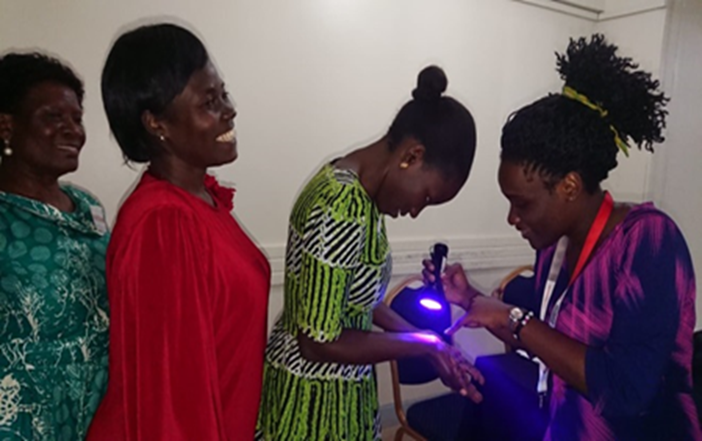 Key achievements
Antimicrobial resistance (AMR), antimicrobial stewardship (AMS) and infection prevention & control (IPC) training and awareness raising
86 health practitioners (human and animal health)
227 CHWs
300+ primary schools
University students 
Sustainability supported by:
Medicines & Therapeutic Committee established at Entebbe Regional Referral Hospital 
Online communities of practice established 
Data collected to support further research & targeted interventions:
Global Point Prevalence Survey of antimicrobial drug use at Entebbe RRH 
Community surveys of antimicrobial drug use, knowledge & attitudes around AMR & AMS 
Pre and post training questionnaires for health practitioners to measure training impact
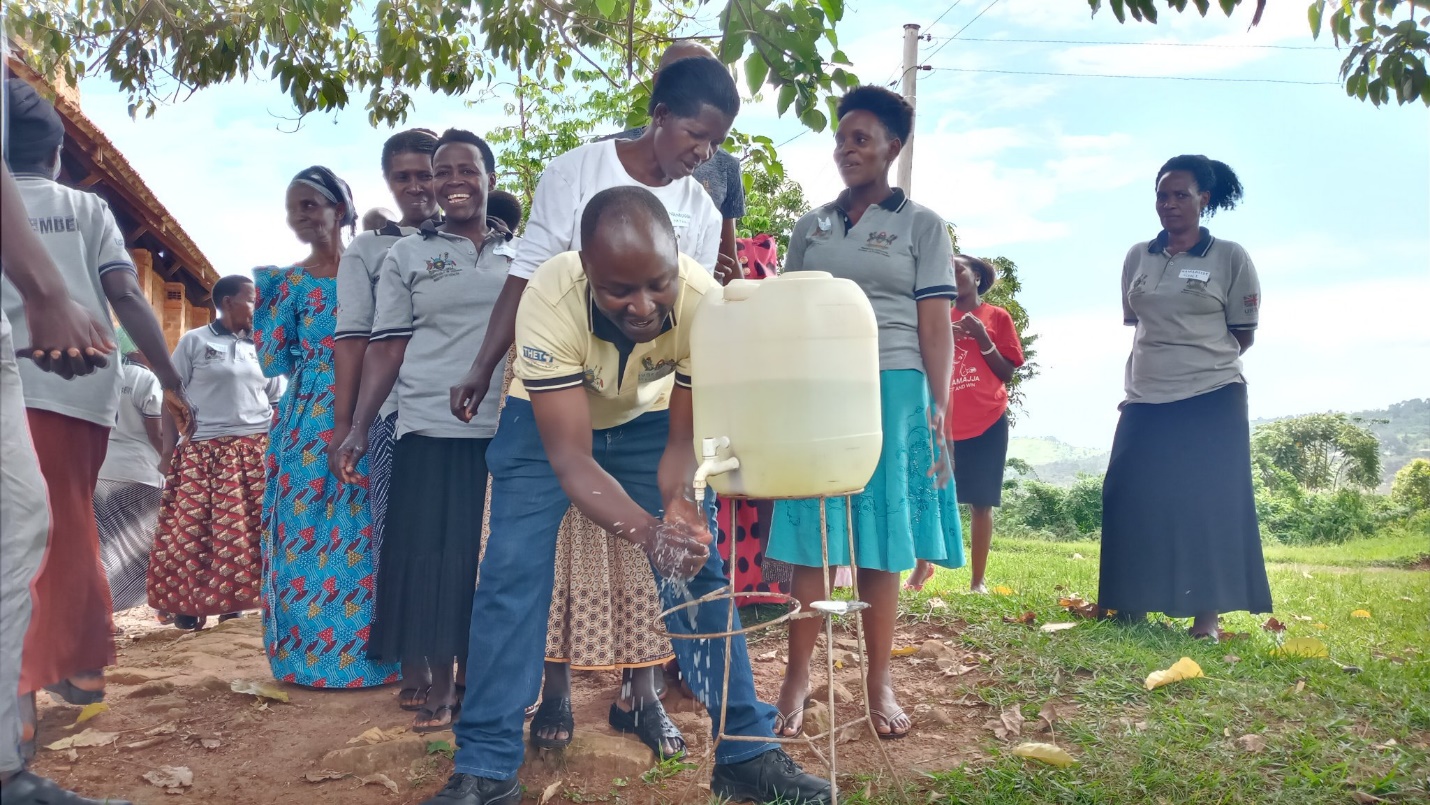 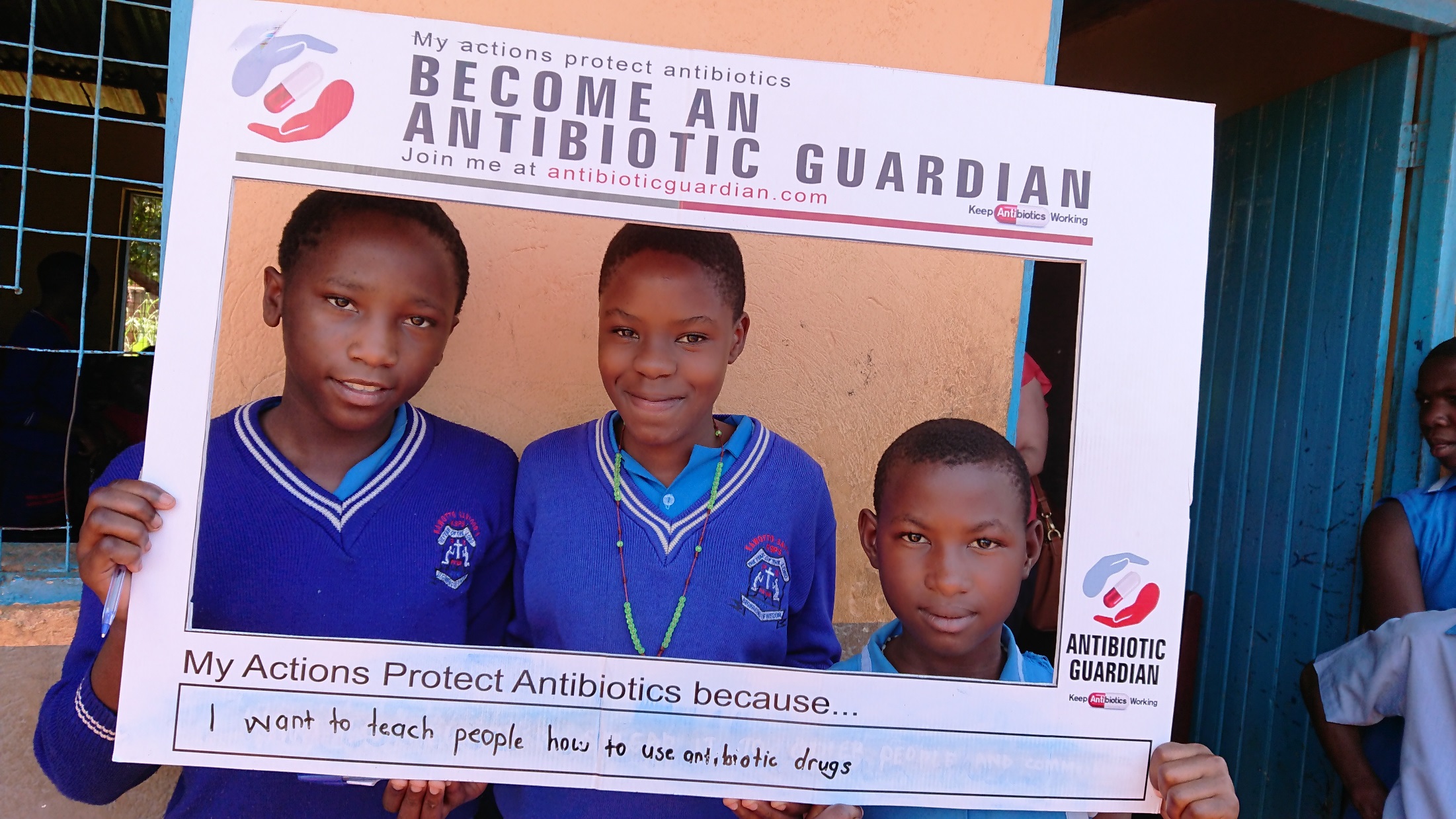 Presentation title
15
Dissemination and Knowledge Exchange Activities
Dr Deborah Ikhile
Presentation title
16
How do we ensure our work has wider impacts beyond the Uganda health system?

To maximise impacts

Academic
Policy 
Practice
Presentation title
17
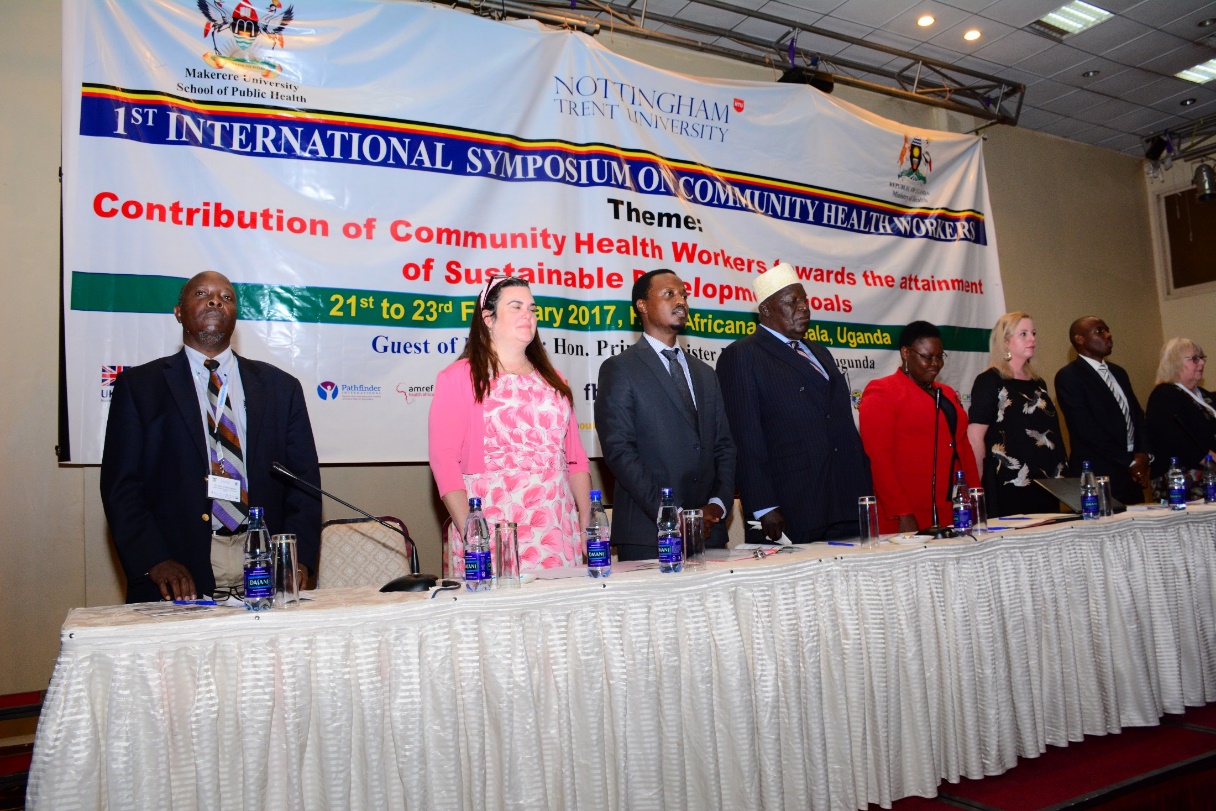 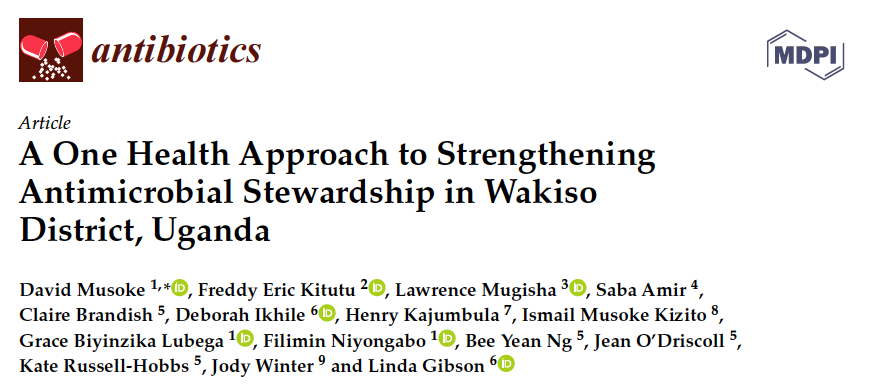 Publications
Symposium
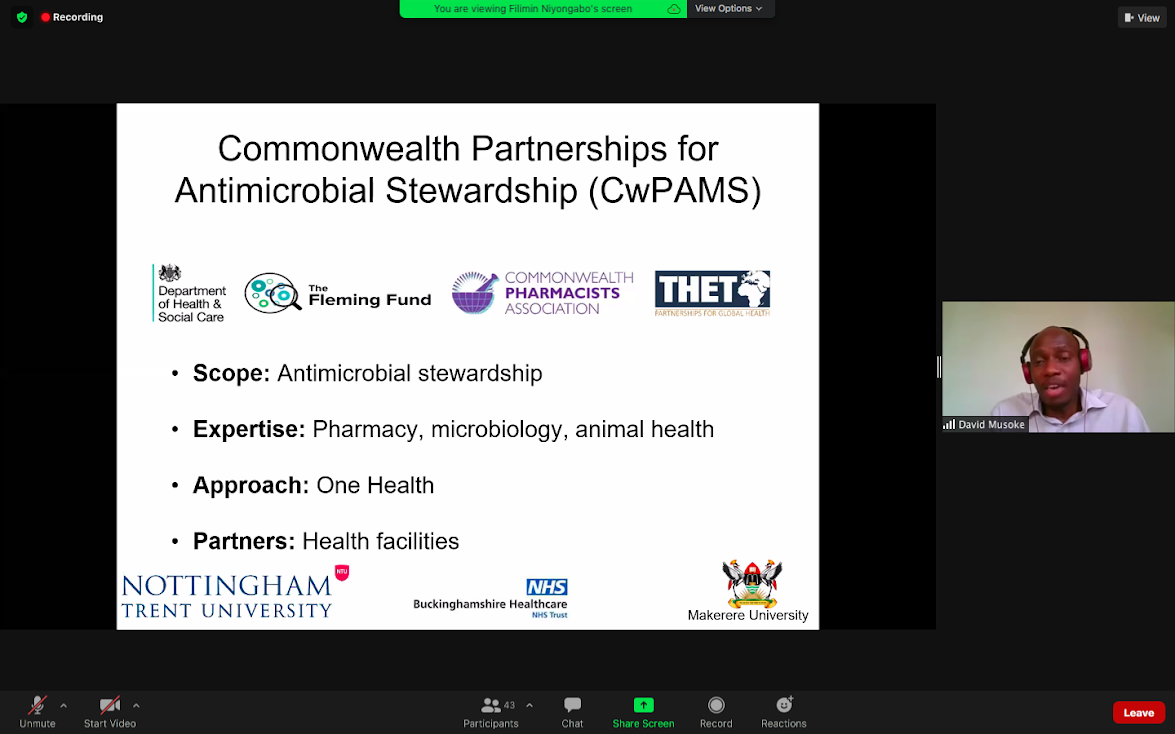 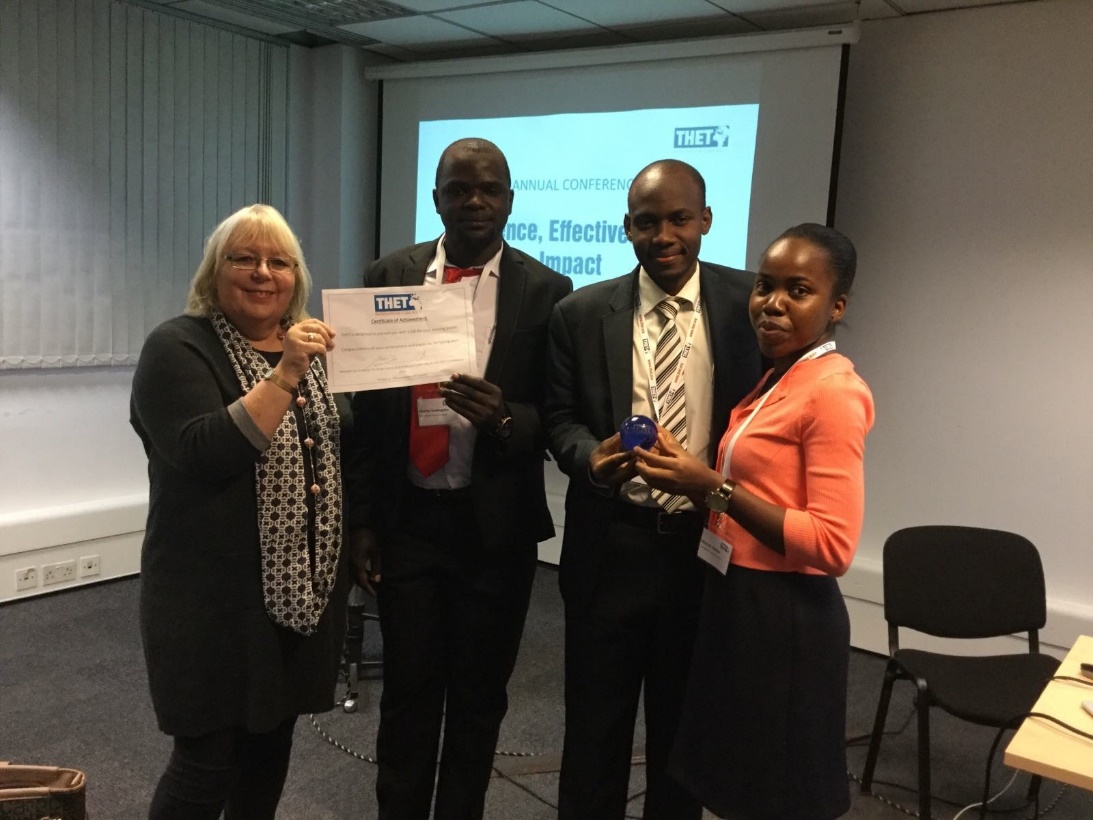 Conferences
Webinars
Presentation title
18
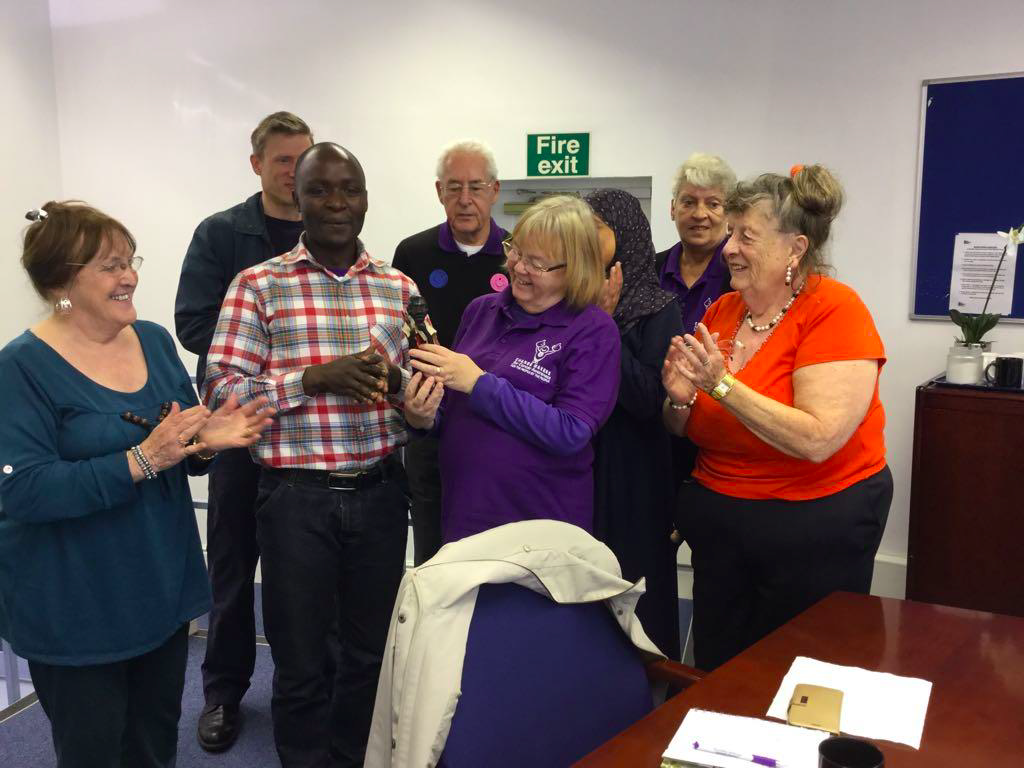 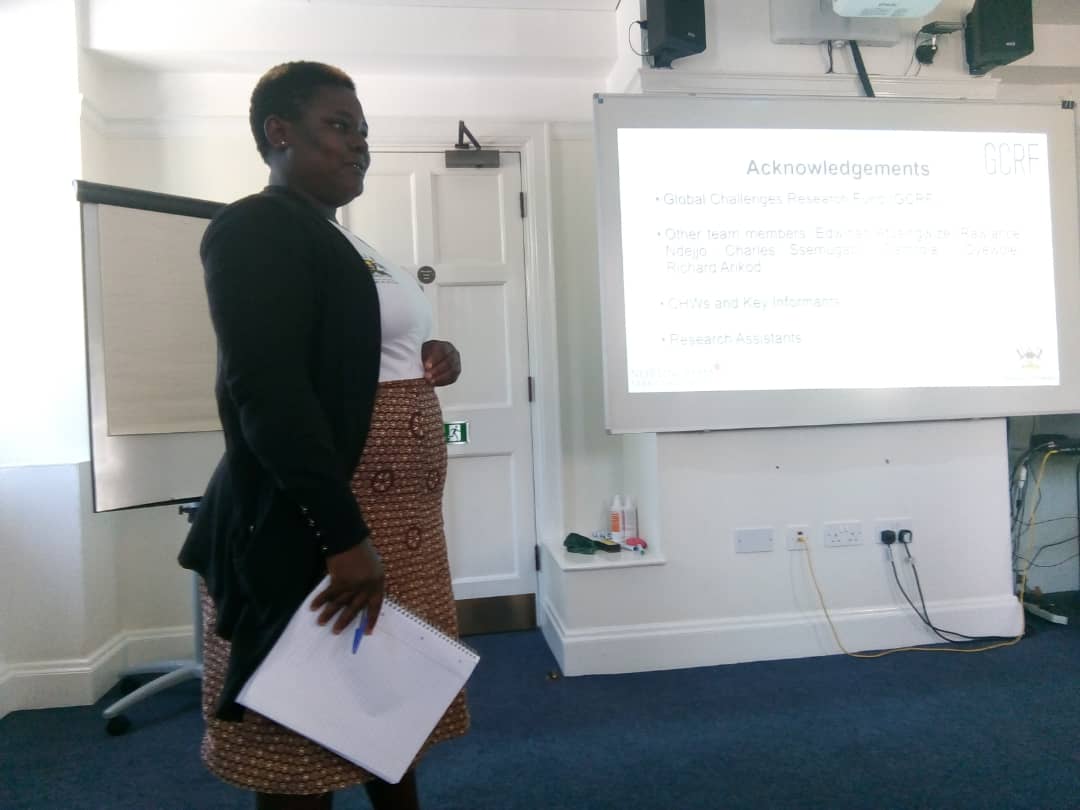 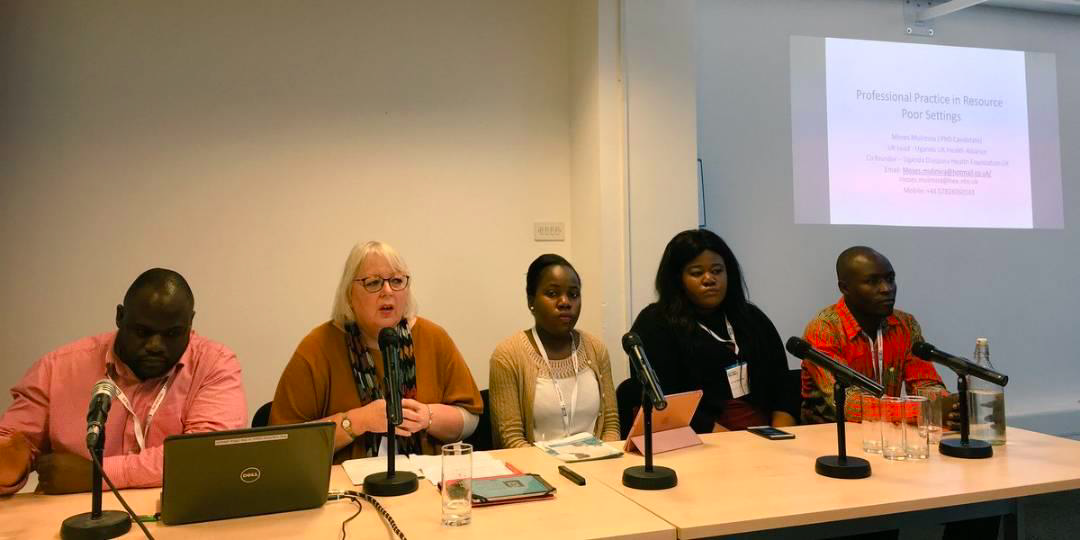 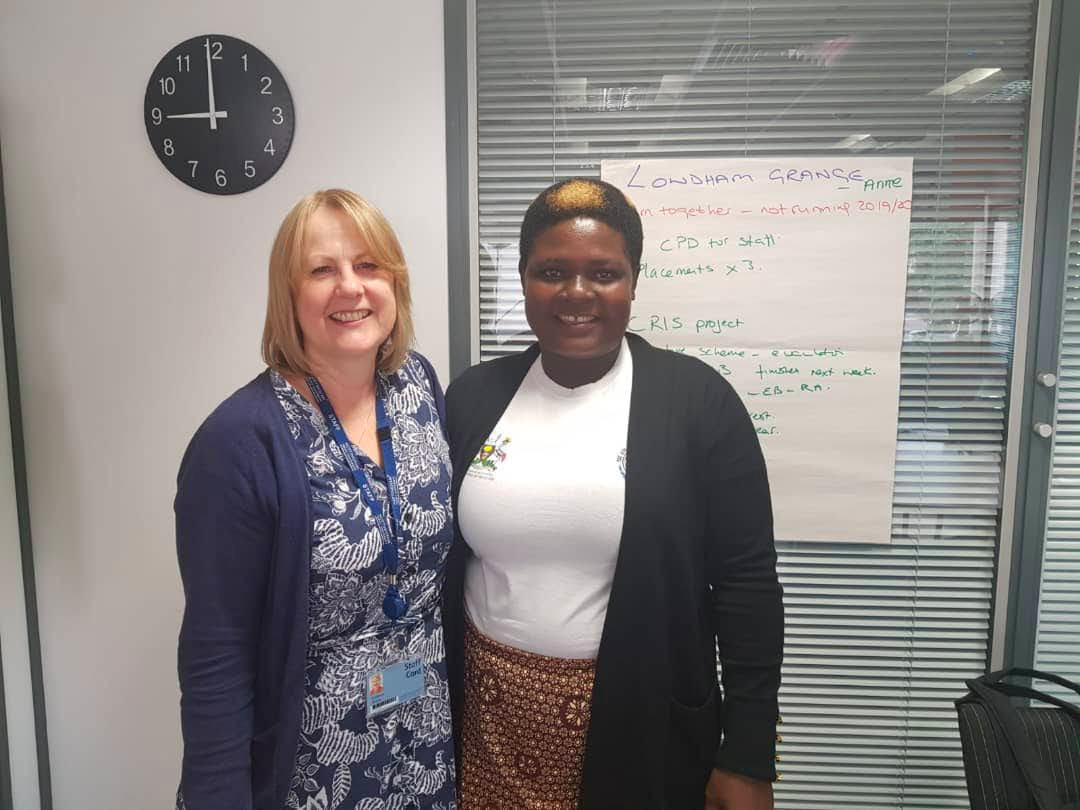 CHWs Mobility and Knowledge Exchange
Amplifying the voices and recognition of CHWs involved in our projects
Facilitate knowledge exchange between community based organisations in the UK and Uganda
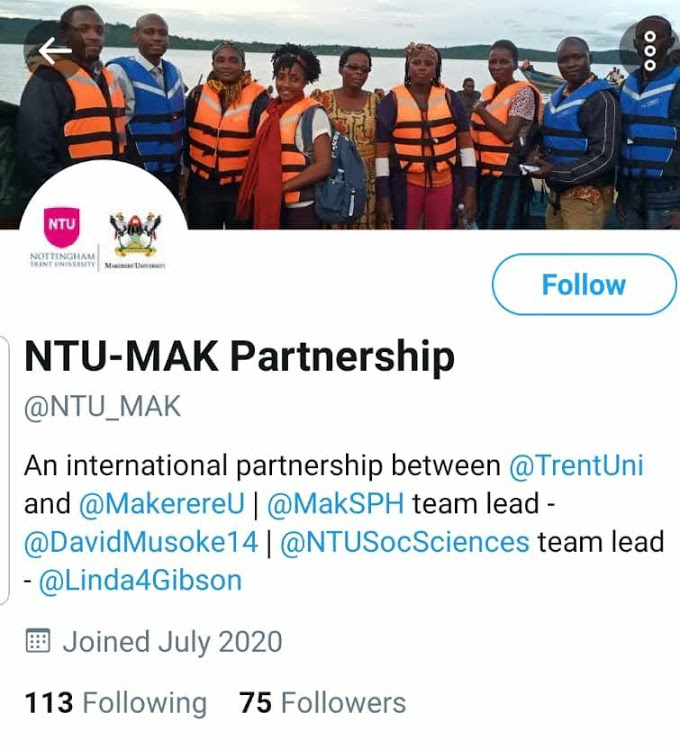 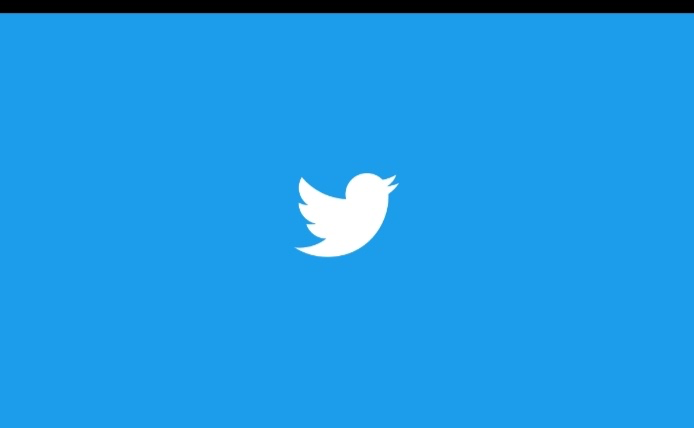 @NTU_MAK
20
Capacity building for early career researchers
Grace Biyinzika Lubega, BEHS 
MA Public Health – School of Social Sciences, Nottingham Trent University 
Orcid ID: https://orcid.org/0000-0003-0657-7903
Presentation title
21
Skills gained / Experiences                              Challenges
Office work - writing of minutes, official letters and reports, budgeting.
Stakeholder engagement and negotiation 
Effective communication  and flexibility
Actual implementation of project activities 
Itinerary planning and execution – for exchange visits between Uganda and UK
Grant application, manuscript and writing and referencing  
Multi-tasking  and time management 
Late nights – to beat deadlines
Time zone differences 
Decision making processes can be dragging
Managing team members expectations
Stirring away from set objectives
Presentation title
22
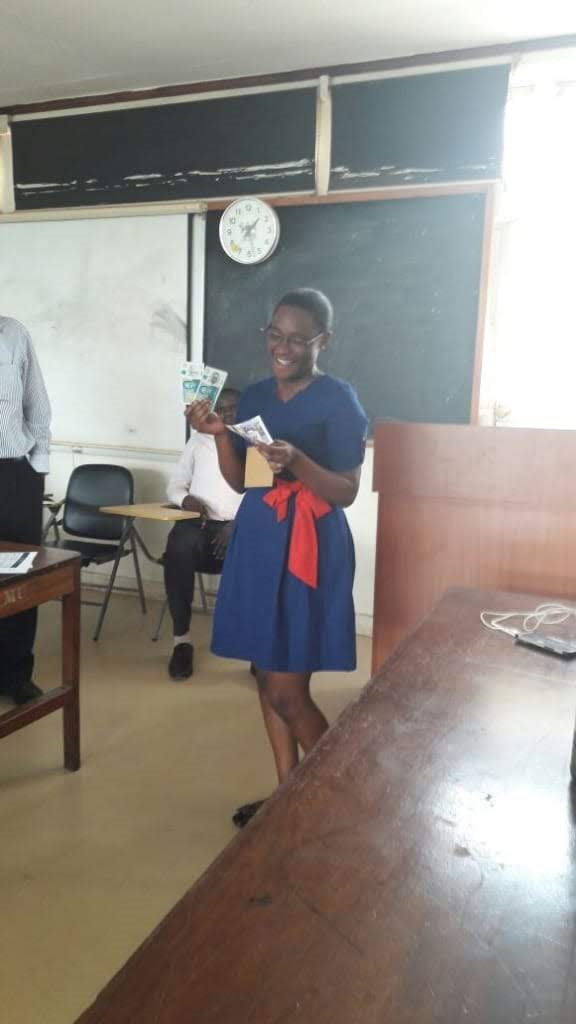 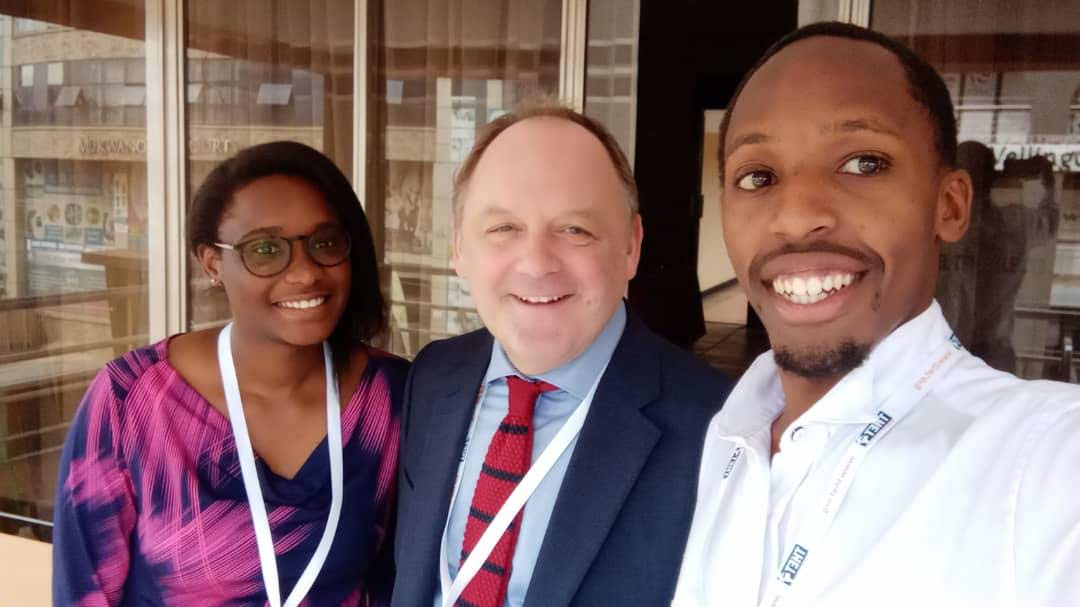 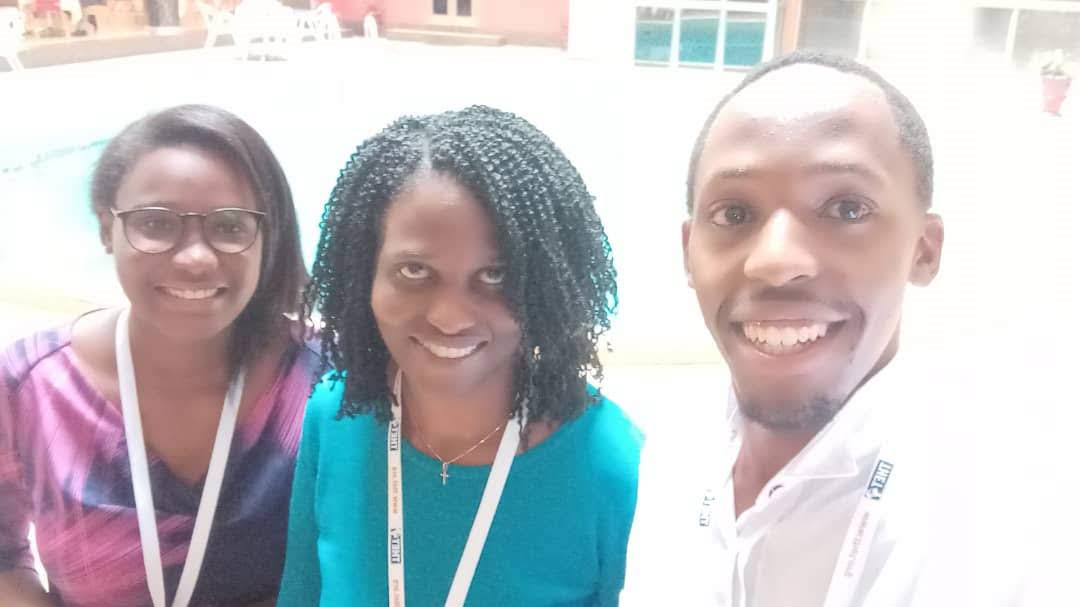 Why NTU MAK partnership?
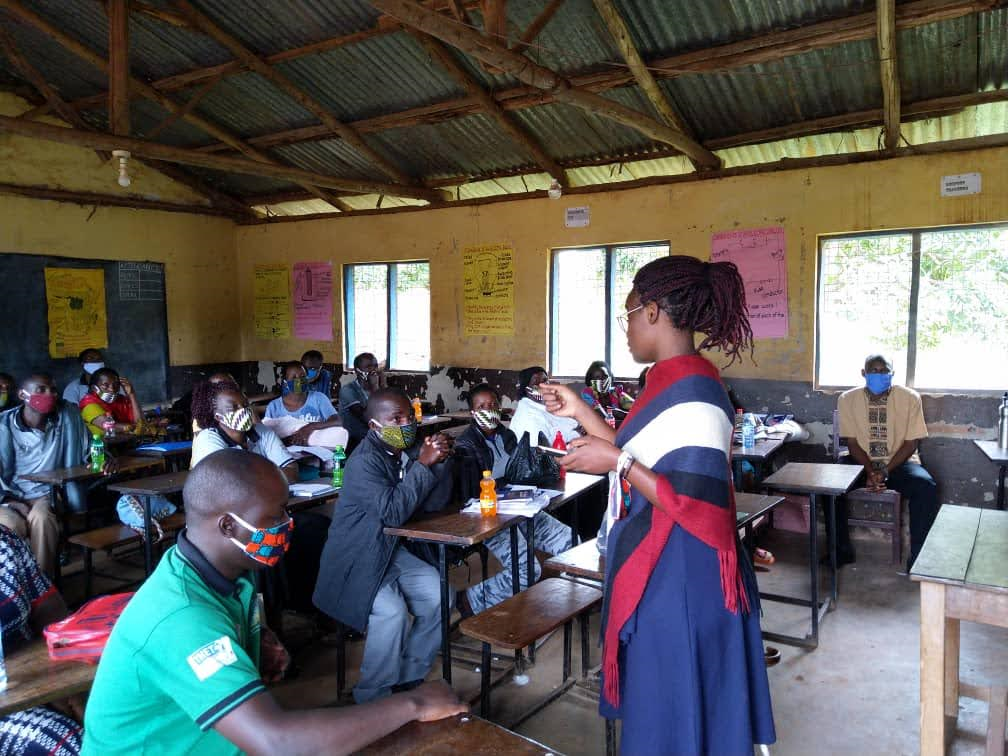 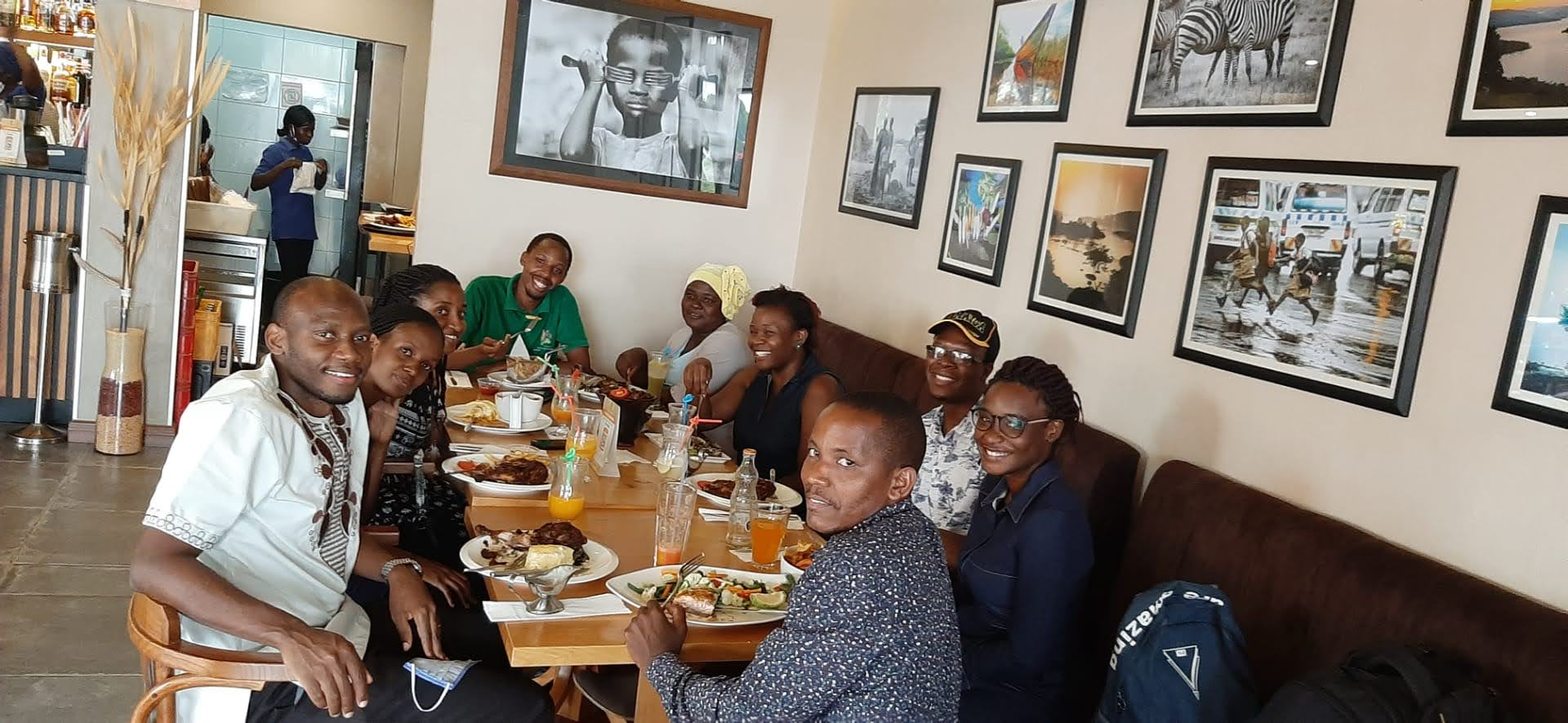 Challenges
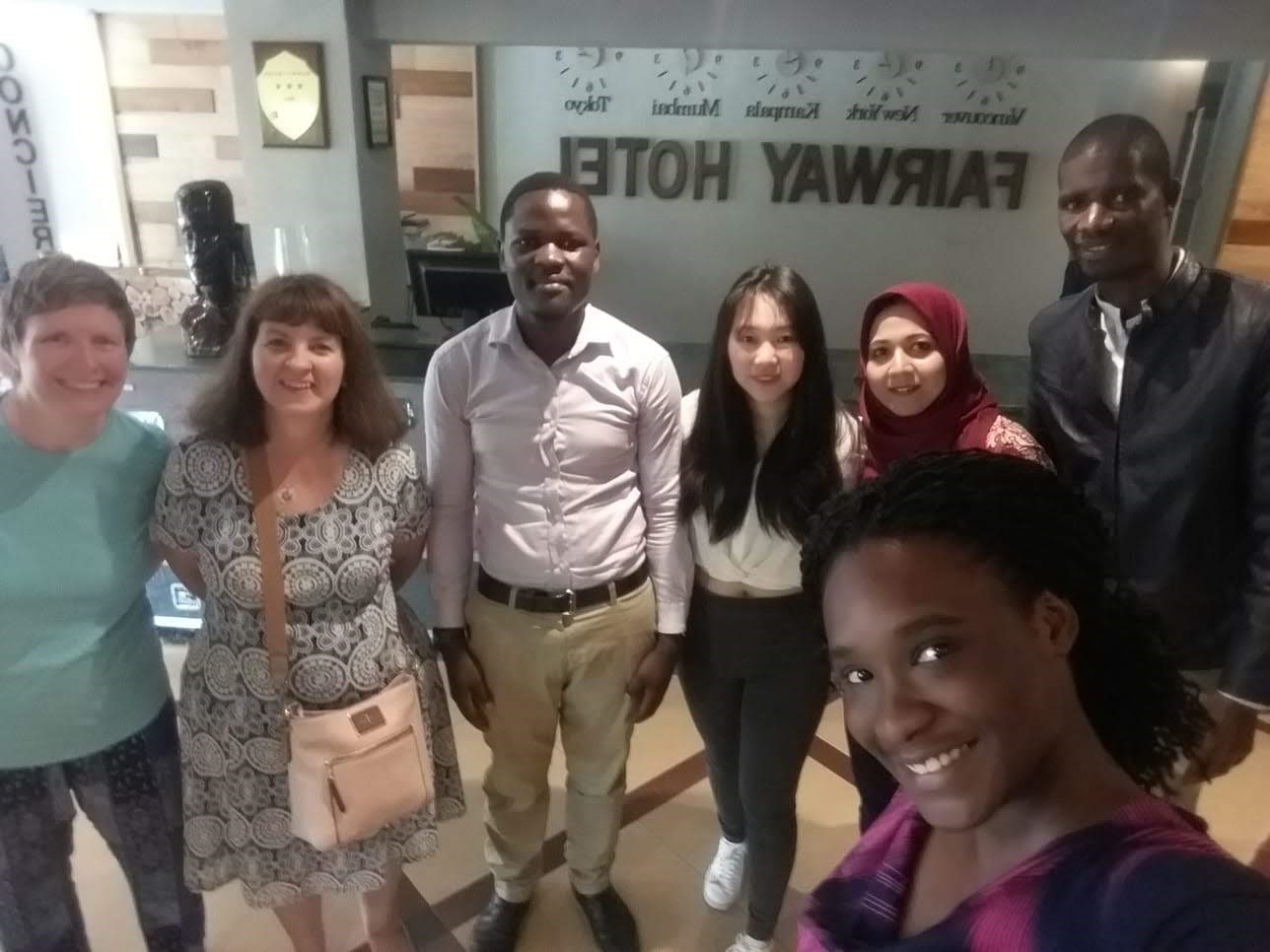 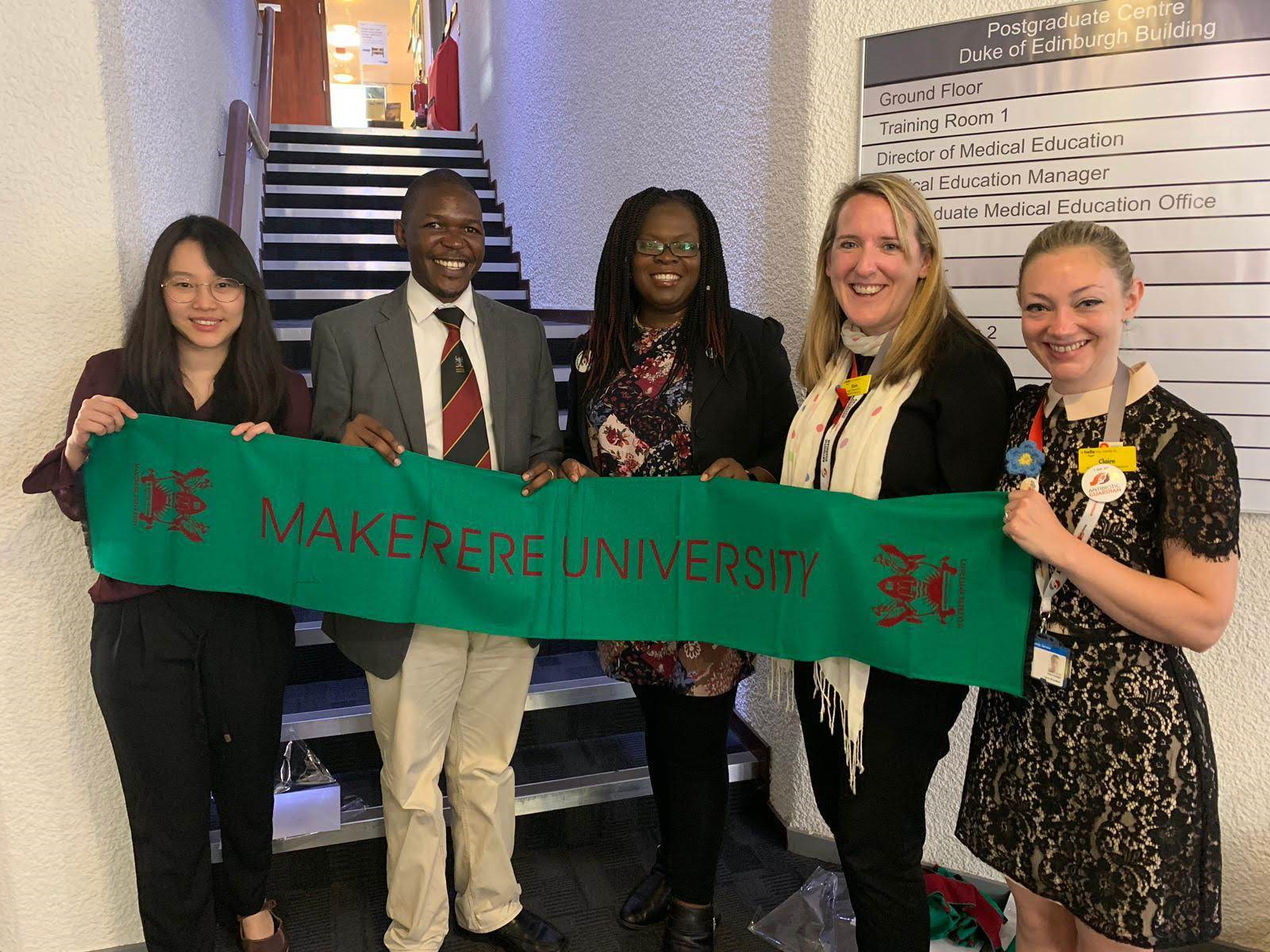 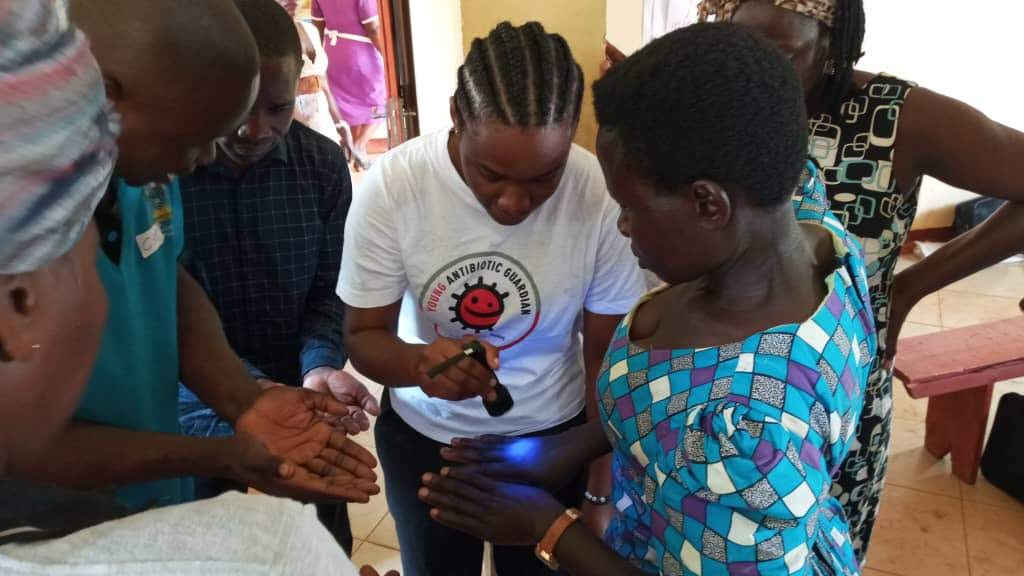 23
Presentation title
Office work - writing of minutes, official letters and reports, budgeting.
Stakeholder engagement and negotiation 
Effective communication  and flexibility
Actual implementation of project activities 
Itinerary planning and execution – for exchange visits between Uganda and UK
Grant application, manuscript and writing and referencing  
Multi-tasking  and time management 
Late nights – to beat deadlines
Heading level 1
Large bullet point like this
Large bullet point like this
Presentation title
24